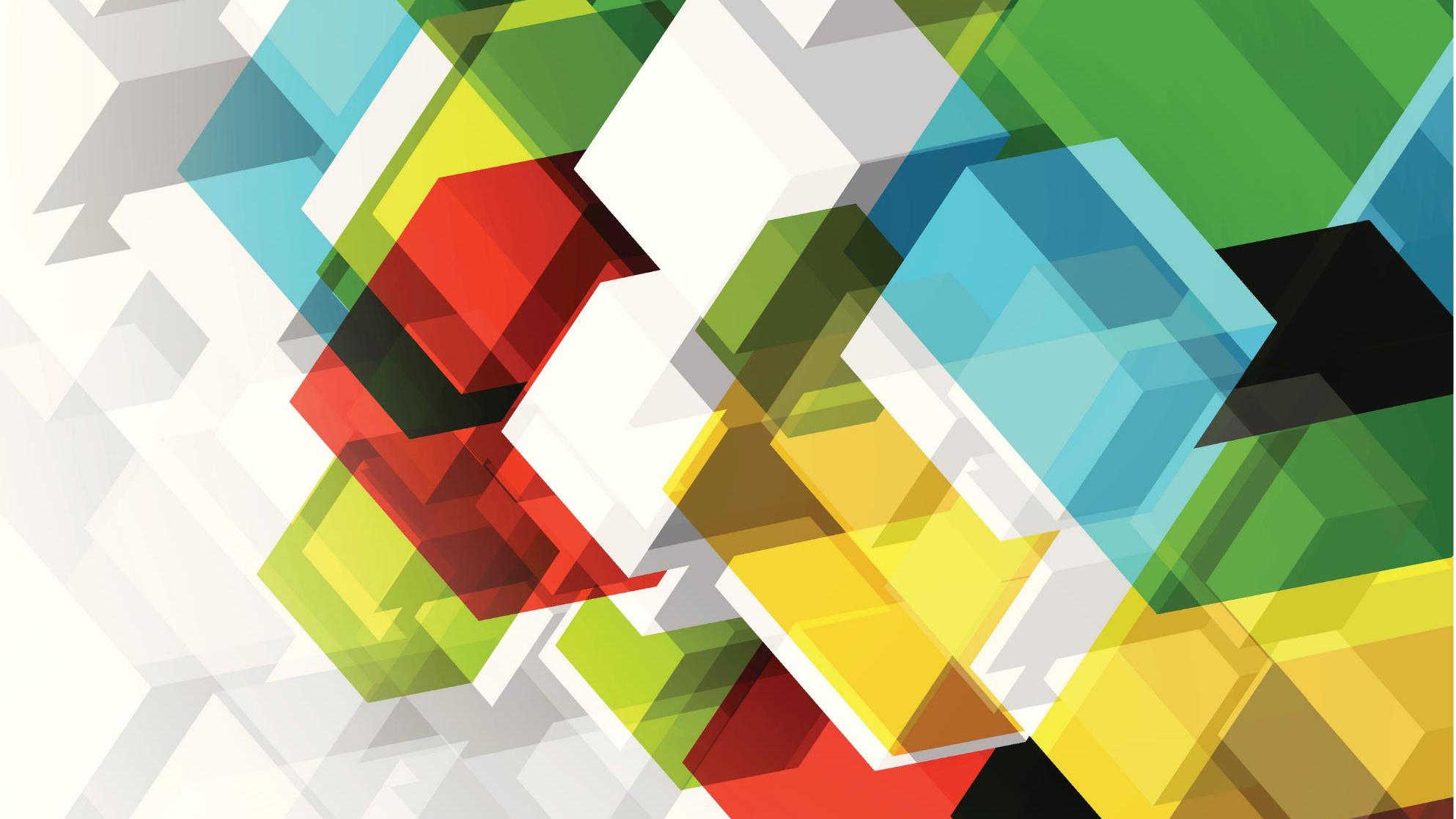 הצגת תמונות היפרספקטרליות על גבי תצוגת RGB
דועאא קעדאן
סאמיה סולימאן
[Speaker Notes: שלום לכולם, אנחנו התלמידות דועאא קעדאן וסאמיה סולימאן, רוצות להציג בפניכם מצגת בנושא הצגת תמונות היפרספקטרליות על גבי תצוגת RGB.]
תמונה היפרספקטרלית
Hyperspectral Image
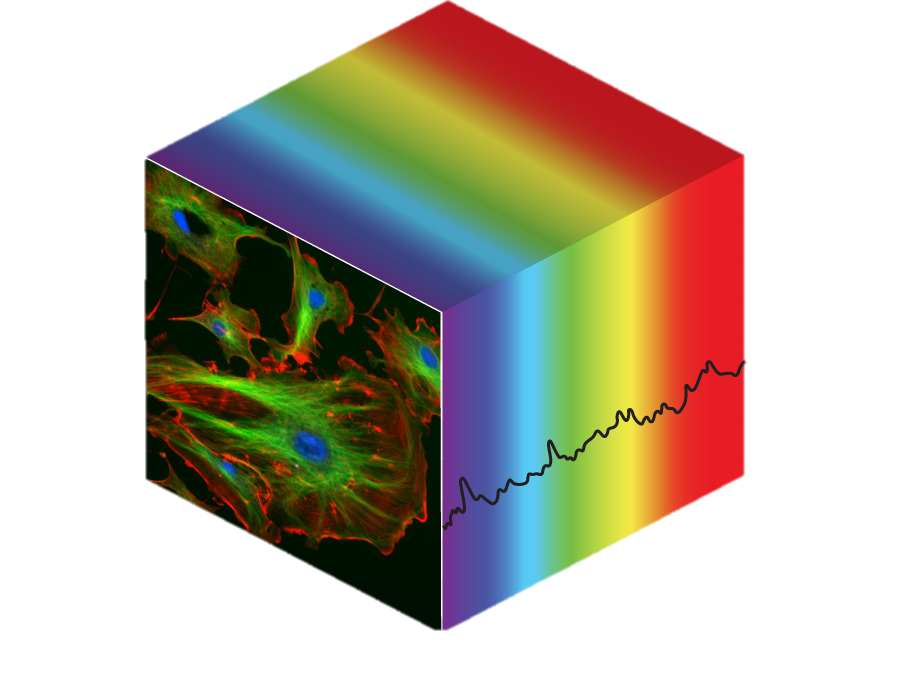 [Speaker Notes: אז מה היא בכלל תמונה היפרספקטרלית? כפי שהזכרנו בהרצאה הקודמת וכפי שהציגו החברים שלנו לפני, נדון בתמונה המכילה מידע עמוק יותר ממה שראוי לעין שמאוחסן בתור וויקטור לכל פיקסל בודד, ובסך הכל מקבלים קובייה תלת ממדית.]
היעדים להצגת תמונות היפרספקטרליות
[Speaker Notes: אז באופן תכני ראינו מה זה, אבל למה בכלל מציגים תמונות בצורה הזו? 
לזה יש הרבה סיבות ולהלן חלק מהם:]
בעיה:
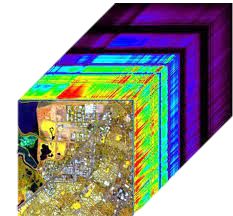 הצגת כל הנתונים השימושיים מקוביית תמונה תלת-ממדית כה גדולה יכולה להיות מאתגרת.
זיהוי עצמים
סִוּוּג
להבדיל בין תכונות שונות
[Speaker Notes: אבל עבור ייצוג זה ולמרות שהוא מאוד עוזר שמצד אחד המידע השמור יכול לעזור בזיהוי עצמים, סיווג אובייקטים או להבדיל בין תכונות שונות (שעל זה נראה דוגמאות בהמשך) הוא מאוד כבד כך שקשה להשתמש בו ביעילות ומאתגר מהרבה צדדים כיגון זמן המעבר (סיבוכיות הזמן), והמקום שיתפוס באחסון (שהוא ענק).]
פתרון:
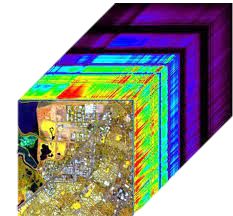 חקירת שיטות לייעול תצוגת תמונות היפרספקטרליות.
[Speaker Notes: לבעיה שהזכרנו לעיל פיתחו הרבה פתרונות לייעול תצוגת התמונות עם אובדן מינימלי של מידע.]
המטרה :
המטרה היא להמיר את התמונה ההיפרספקטרלית, שמכילה מידע רב מדי לצג רגיל, לתמונה בפורמט    .RGB
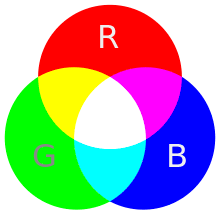 [Speaker Notes: ואז בגלל כל היתרונות שהזכירו לעיל מסיקים שמטרתינו היא להמיר אותן לפומט אר גי בי 
עם אובדן מינימלי של מידע ובאופן היעיל ביותר.]
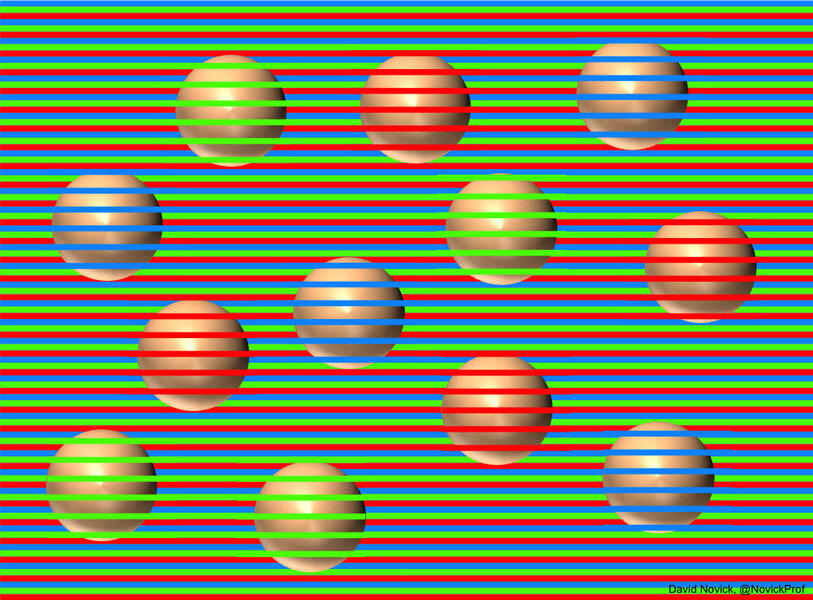 [Speaker Notes: אבל לפני שנתחיל הבינו לכם אַשְׁלָיָה / אִלוּזִיָה שמטרתה להדגים לכם את כוחו של הצבע. פה למרות שנראה לנו שצבעיהם של הלבבות שונים אבל האמת שהם באותו צבע!]
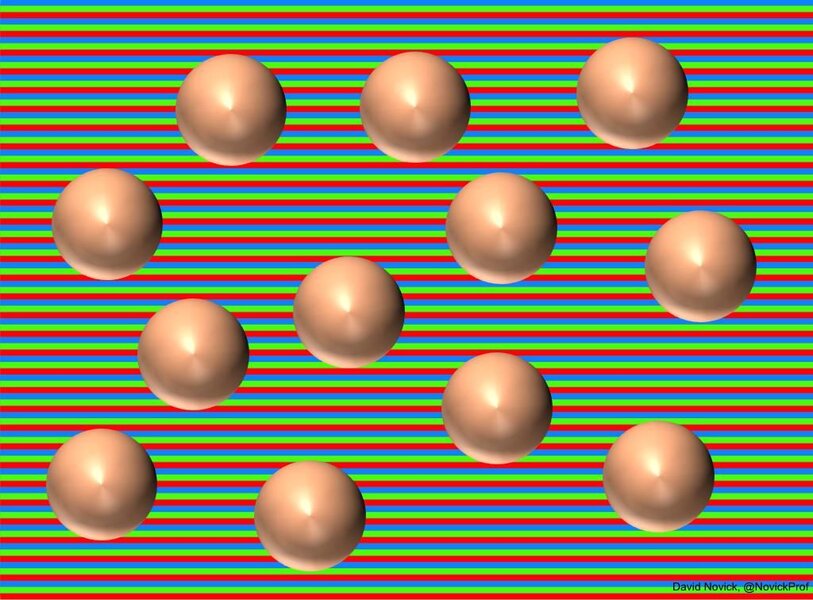 בחירת ערוץ ספציפי
שילוב ערוצים
תצוגה של תמונה היפרספיקטרלית מנותחת
בחירת ערוץ ספציפי
הקרנת פונקציית התאמת הצבע (CMF)
False-Color Images
שילוב של שלוש רצועות (TBC)
ייצוג צבע  RGB
RGB (red green blue) Color Representation
אובדן מידע משמעותי מכיוון שהוא מעבה פסים ספקטרליים רבים לשלושה ערוצים בלבד.
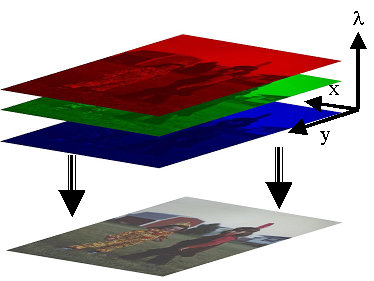 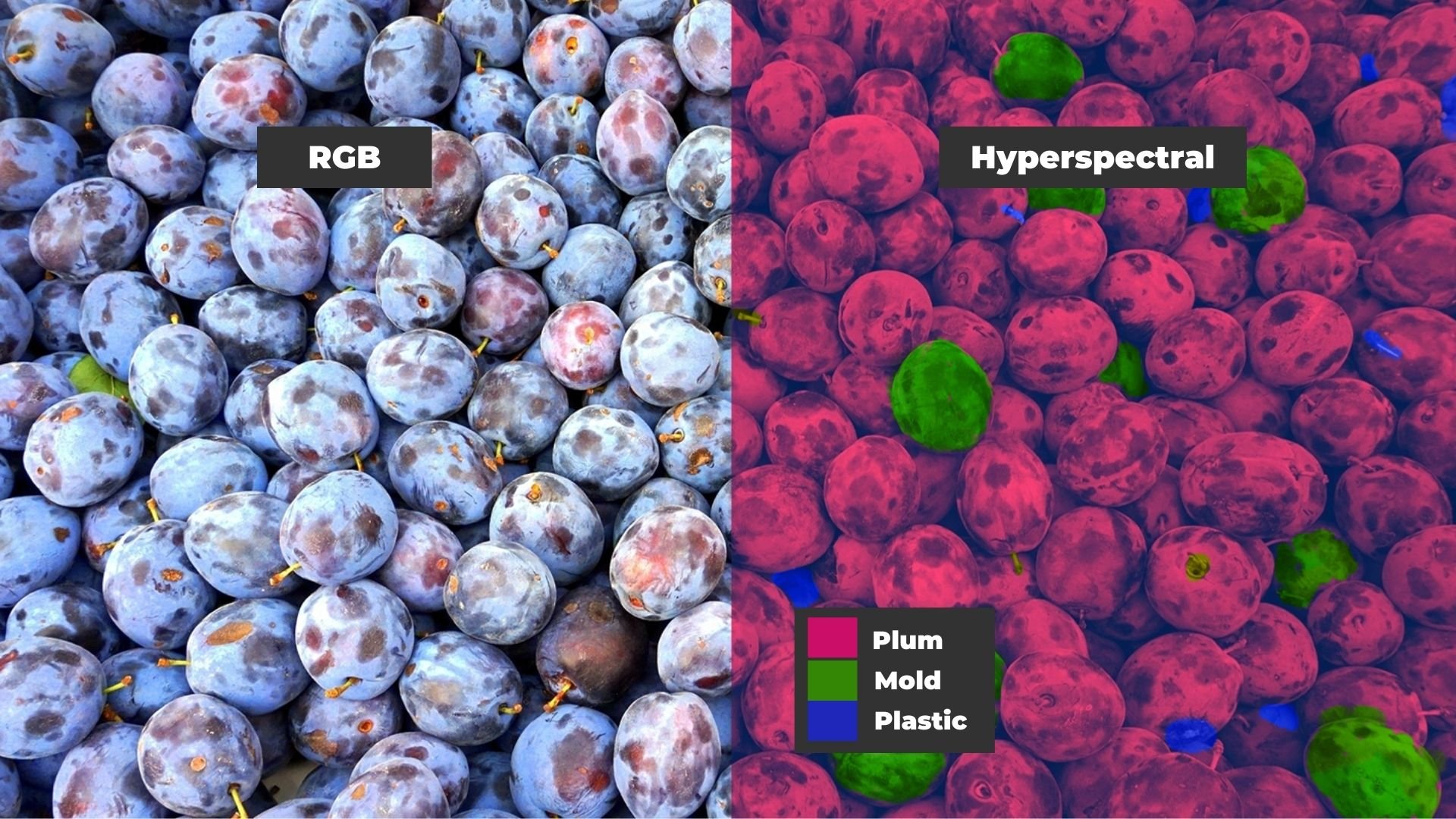 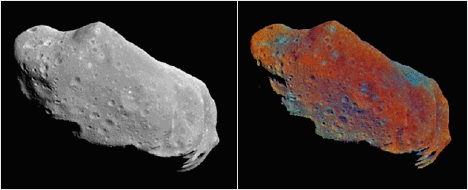 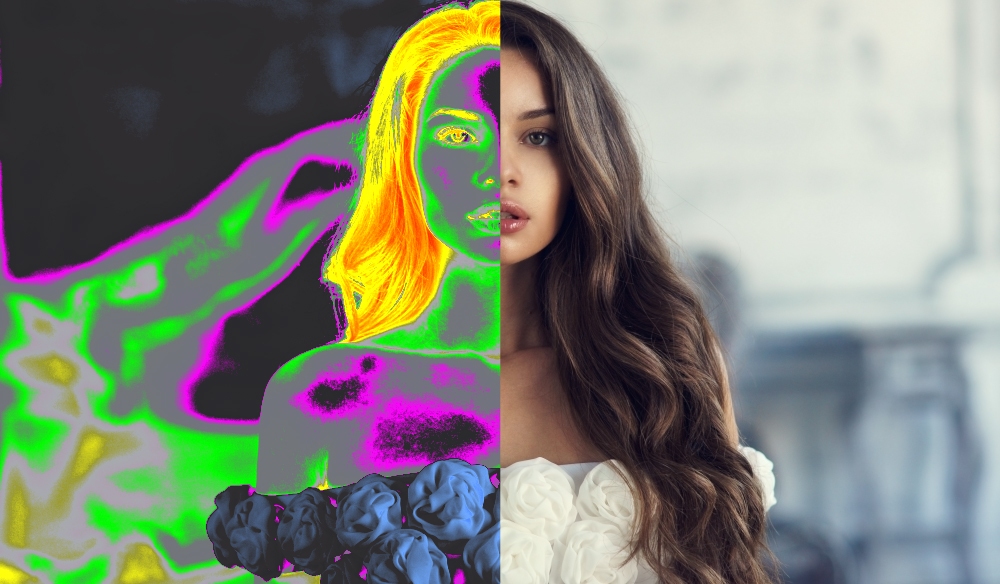 שילוב של שלוש רצועות(TBC)
Three-Band Combination
TBC יכול להיחשב תת-קבוצה של false-color imaging. בשיטה זו כוללת בחירה קפדנית של שלוש פסים מנתונים היפרספקטרליים לתצוגה.
[Speaker Notes: evealing information that may not be immediately apparent in natural-color images


difference
###Three-Band Combination (TBC):
- **Three Colors**: Imagine you have three different colors of light—red, green, and blue. In TBC, you choose three different types of light (called spectral bands) and match them up with these three colors.
- **Choose Carefully**: You pick which types of light you want to use for red, green, and blue. For example, you might use light that helps show plants' health or water quality.
- **Make an Image**: By combining the three types of light with red, green, and blue, you can make a colorful picture. It can help you see things that you can't see with just your eyes, like how healthy plants are.

### False-Color Images:
- **Different Colors**: False-color images are when you use colors differently than they normally are. For example, water might look blue in real life, but in a false-color image, it might look red or another color.
- **Mix and Match**: You can mix and match different types of light with colors like red, green, and blue. It helps you see details and patterns that aren't obvious in regular pictures.
- **Highlight Details**: These images are great for highlighting certain things, like showing different types of land, water, or plants.

### Summary:
- In both TBC and false-color images, you're using different types of light and matching them with red, green, and blue colors to make a picture. The difference is that TBC focuses on picking three specific types of light, while false-color images can use different combinations of colors to show things in a unique way. ###]
חסרונות:
False color imaging: הצבעים בתמונה עשויים להיראות לא טבעיים, מכיוון שהערוצים שנבחרו עשויים שלא להתיישר עם צבעים טבעיים (למשל, צמחייה עשויה להופיע בצבעים לא צפויים).
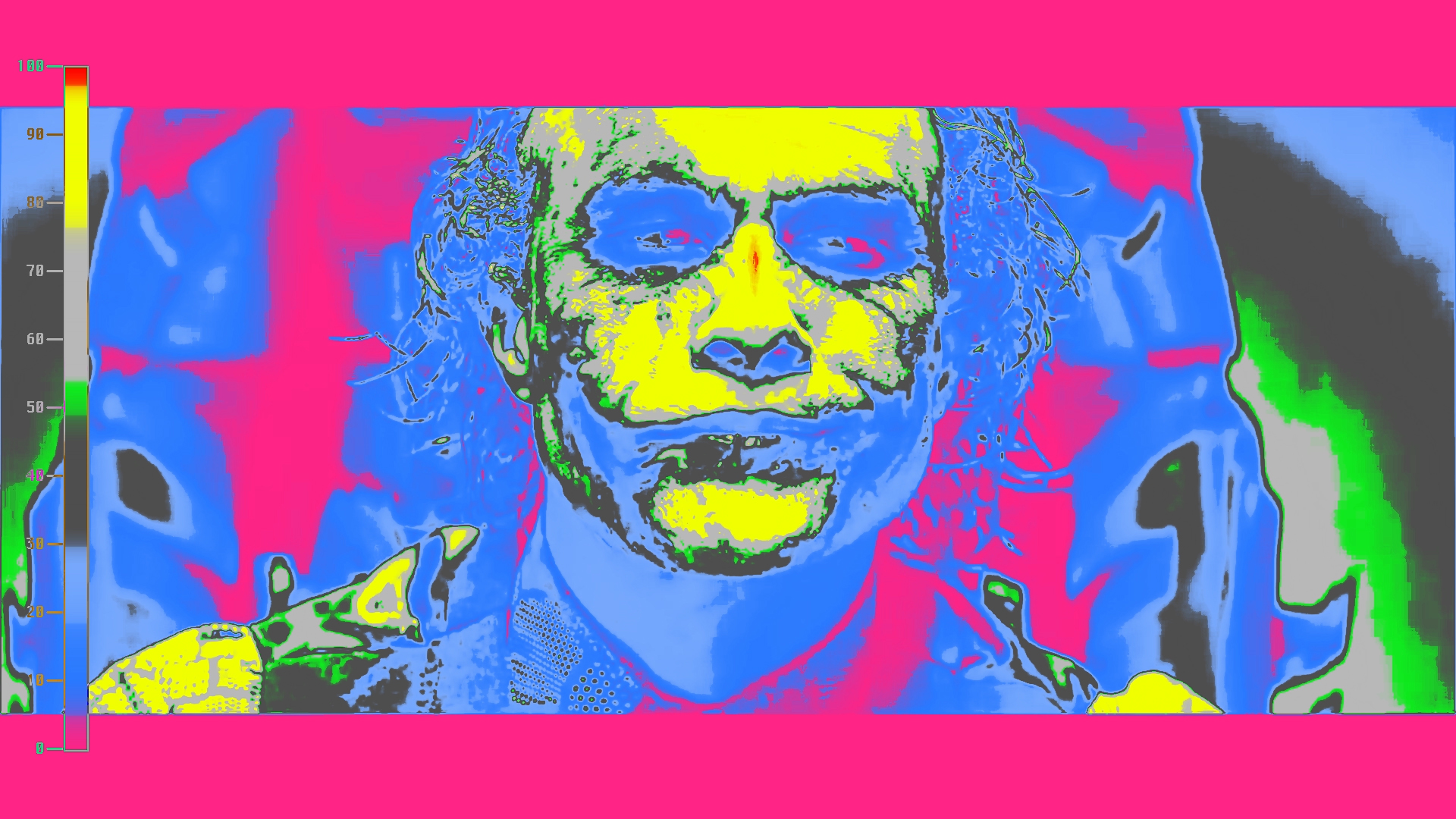 False-Color Images
תמונות בצבע כוזב ממפות שלוש פסים ספקטרליים לשלושה ערוצי RGB, המשמשים בדרך כלל לתמונות רב-ספקטרליות.
R	G	B
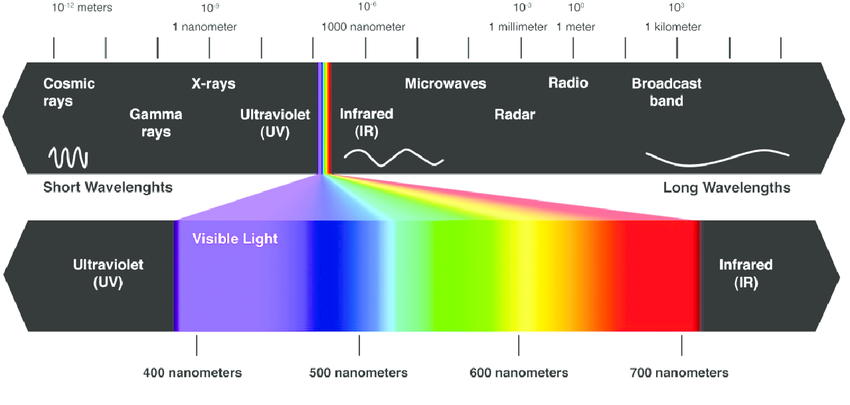 [Speaker Notes: (but the contrast may be poor if the selected bands are highly correlated.)]
color-matching function (CMF)
פונקציית התאמת צבעים
המטרה היא להתאים את הנתונים לאופן שבו בני אדם תופסים צבע, כך שהתמונות נראות לנו טבעיות.
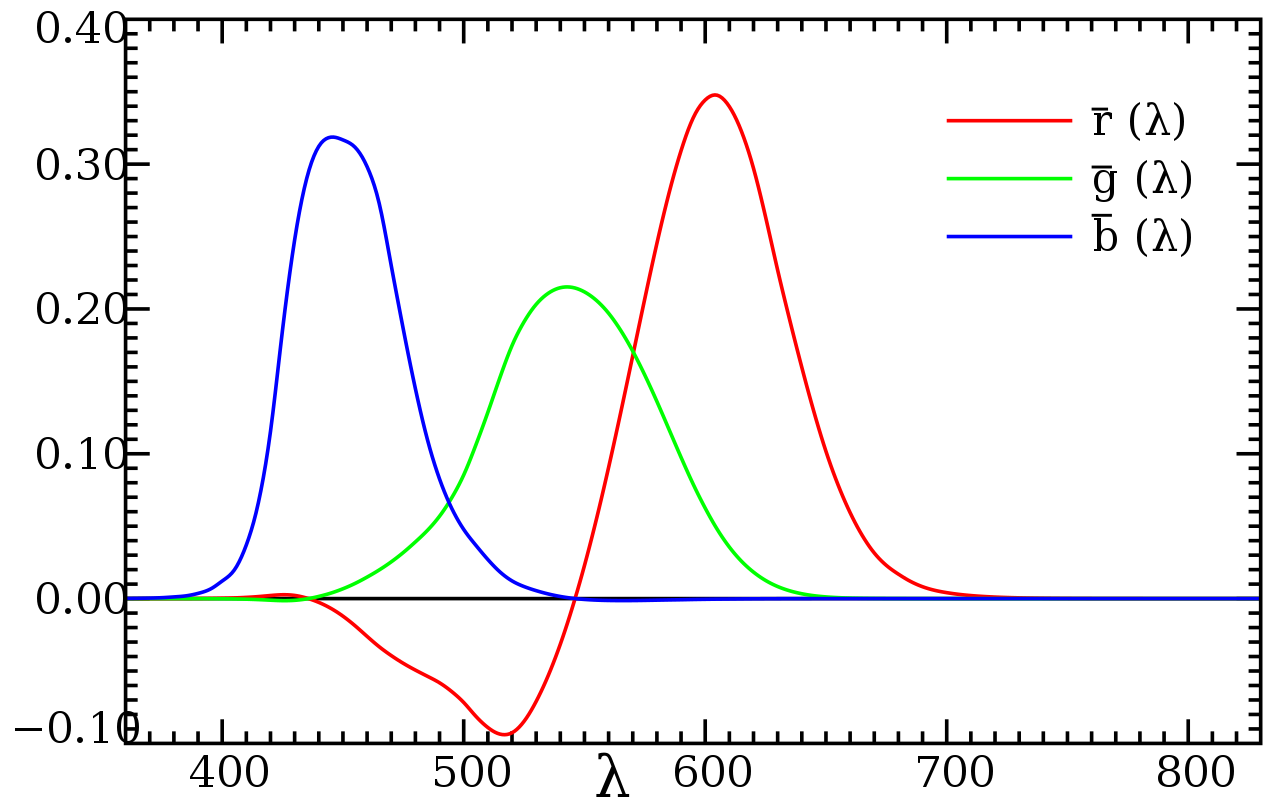 כאשר מכפילים ספקטרה עם כל אחת מ-3 פונקציות התאמת הצבע (בכפלה נקודתית), מקבלים שלושה ערכים המייצגים את כמות האדום, הירוק והכחול בספקטרה. ערכים אלו משמשים כערכי RGB להצגת הספקטרום עבור אותו פיקסל.
[Speaker Notes: The color-matching function (CMF) projection is a technique used in the field of imaging and data visualization to convert data, such as hyperspectral imagery, into a format that matches how human eyes perceive color. Let me explain how this works in a simple way:

### CMF Projection:
- **Human Vision**: Humans see colors using three types of color receptors (cones) in their eyes that respond to red, green, and blue light.
- **Mapping Data to Vision**: CMF projection takes data (like hyperspectral data with lots of bands of light) and maps it to the three colors our eyes see best (red, green, and blue).
- **Matching Color Perception**: The goal is to match the data to how humans perceive color, so the images look natural to us.

### How It Works:
- **Choose Color-Matching Functions**: These functions represent how human vision perceives different wavelengths of light.
- **Convert Data**: The data is transformed using these functions so that it can be displayed as red, green, and blue, similar to how our eyes see.
- **Create a Picture**: The result is an image that looks natural to our eyes and lets us see patterns and features clearly.

### Summary:
CMF projection helps convert complex data into a format that matches how we see colors, making the images easier to understand and more familiar to us. It makes the data more accessible by presenting it in colors that our eyes are used to seeing.]
חסרונות:     
אובדן מידע: בחירת ערוצים ספציפיים עלולה לגרום לאובדן מידע מחלקים אחרים של הספקטרום. לדוגמה, קצוות עדינים או הבדלים עדינים עשויים להיעלם.
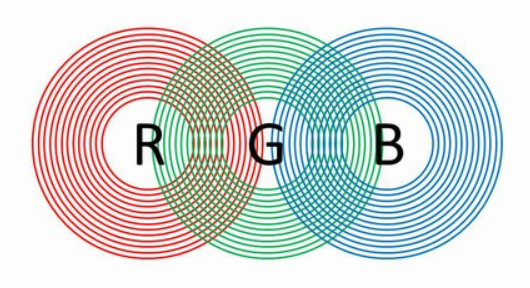 שילוב ערוצים
ניתוח רכיבים ראשיים (PCA)
ניתוח ההבחנה ליניארית של פישר (LDA)
ניתוח רכיבים עצמאיים ((ICA
גישות לשינוי נתונים
Principal Component Analysis
ניתוח רכיבים ראשיים(PCA)
- (PCמעבה נתונים לשלושה רכיבים עיקריים ( PCA   .RGBלהדמיית
Noise-Adjusted PCA
מותאם רעש PCA (NAPCA)
- NAPCA מדרג מחשבים על סמך יחס אות לרעש (SNR), ומעדף רכיבים עם מידע אובייקט גבוה יותר.
Interference and Noise-Adjusted PCA
מותאם הפרעות ורעש  PCA (INAPCA)
 - שיטה מפוקחת (                   ) זו מדרגת מחשבים אישיים על ידי התמקדות באובייקטים ידועים של עניין.
supervised
Fisher's Linear Discriminant Analysis (LDA)
היא טכניקה סטנדרטית להפחתת ממדיות וסיווג בזיהוי תבניות.
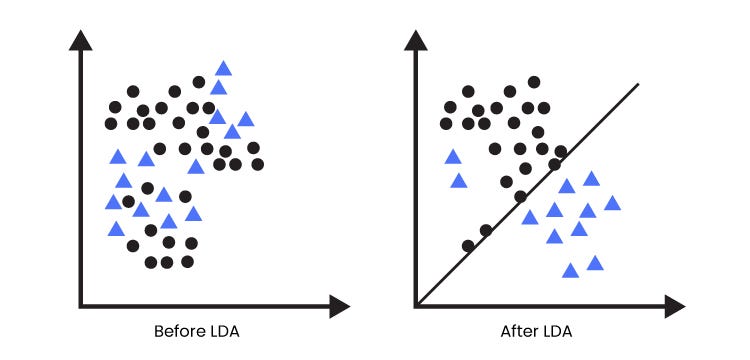 Constrained Linear Discriminant Analysis (CLDA)
היא גישה המשלבת הפחתת מימד עם סיווג. הוא מתבסס על LDA  על ידי הוספת אילוצים ליישור מחלקות שונות לאורך כיוונים שונים במרחב הנתונים שעבר טרנספורמציה.
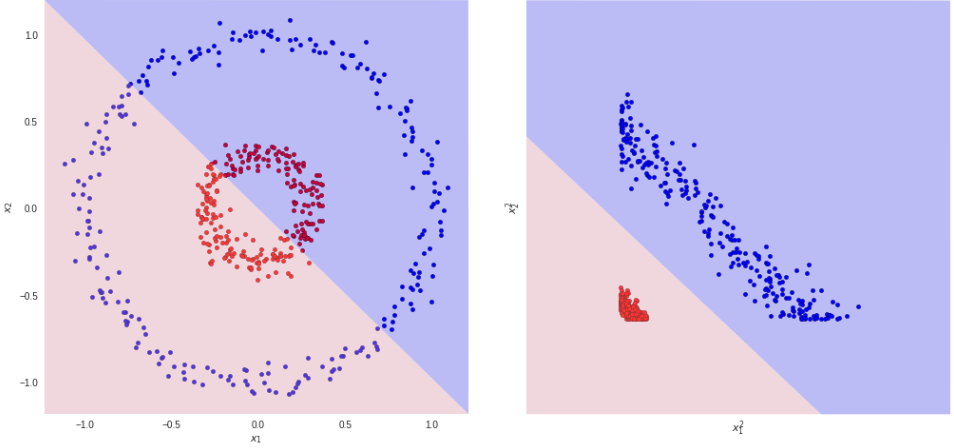 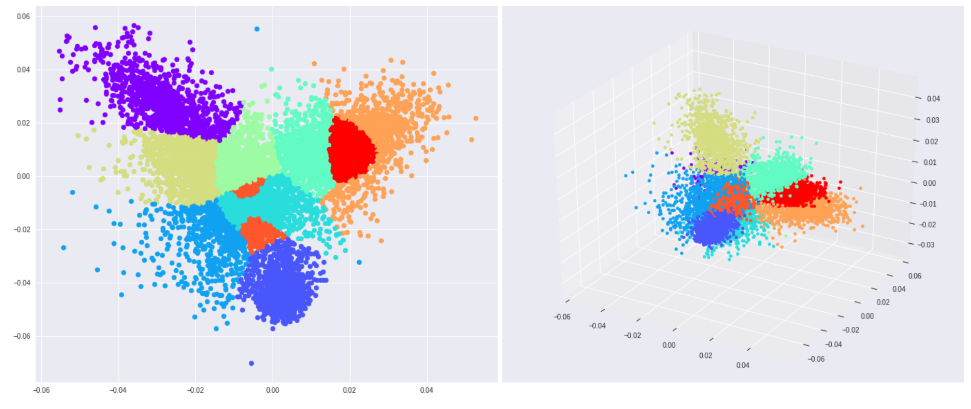 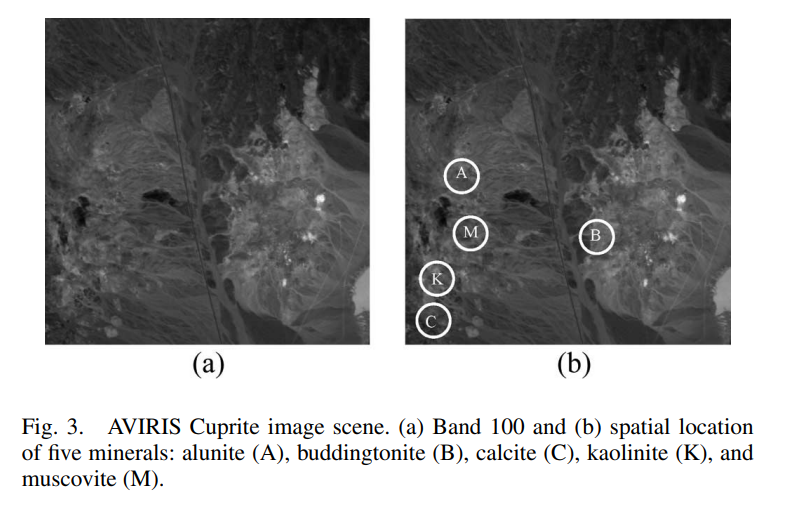 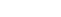 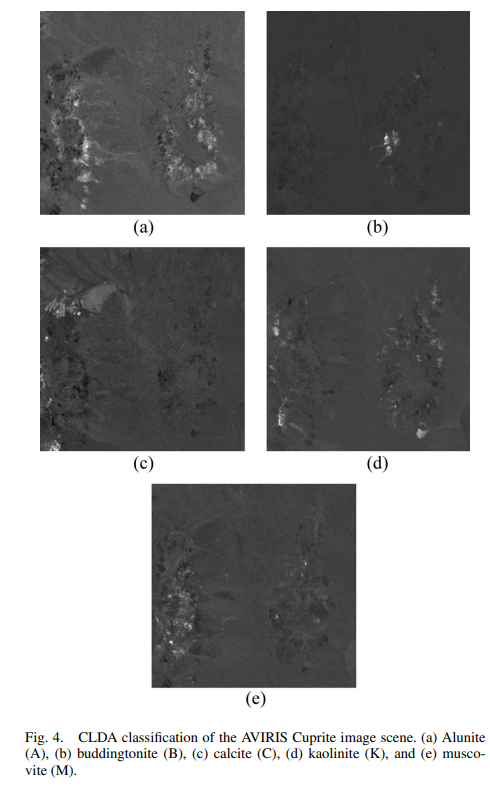 ### Summary:
- **What is ICA?**: Independent Component Analysis (ICA) is a method that tries to find different, independent sources within data that has many dimensions (such as hyperspectral imagery).
- **Unsupervised Classification**: ICA is an unsupervised method, which means it doesn't need labeled examples to find these sources.
- **Finding Independence**: ICA looks for patterns in the data that are statistically independent from each other, which means the sources don't overlap.
- **Optimization**: It uses a process called optimization to maximize the independency of the data and find the best projectors.
- **Classifying**: Once the independent sources are found, they can be used to classify different types of things in the data, such as different materials or land types in a hyperspectral image.
ניתוח רכיבים עצמאיים (ICA)
היא שיטה שמנסה למצוא מקורות שונים ובלתי תלויים בתוך נתונים שיש להם ממדים רבים.
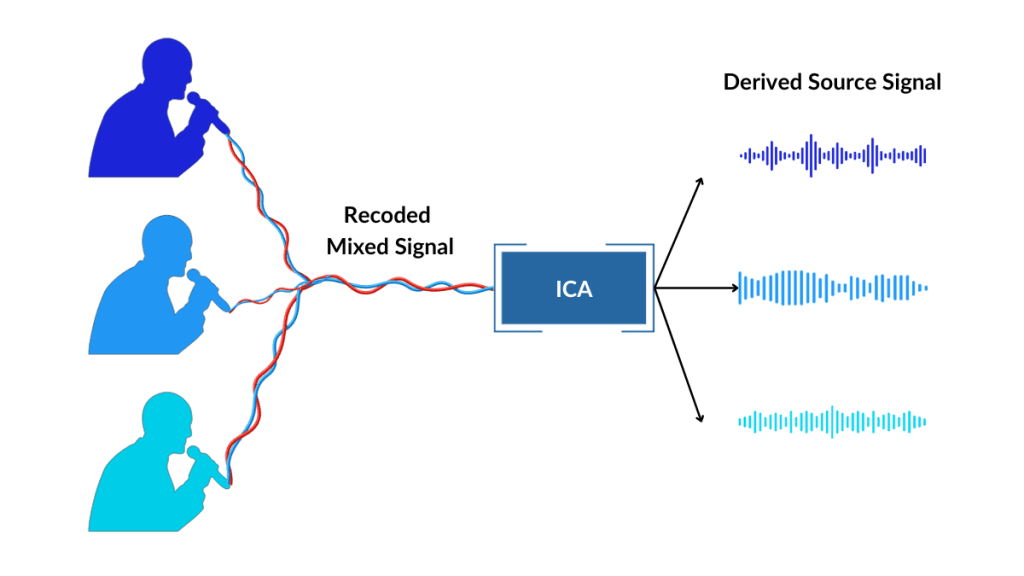 [Speaker Notes: Sure, I can explain Independent Component Analysis (ICA) using an example that might help you understand how it works:

### Imagine a Party:
- **Noisy Party**: Imagine you're at a party where multiple people are talking at the same time. It's hard to understand what each person is saying because all the voices are mixed together and make a lot of noise.
- **Recording the Sounds**: You decide to record the party with two microphones in different parts of the room. The recordings capture a mix of all the different voices and sounds in the room.

### What ICA Does:
- **Separate the Sources**: ICA tries to separate the different voices in the recording so you can hear each person speaking individually. It looks for patterns in the sound that are different from each other.
- **Finding Independent Voices**: ICA tries to find voices that are independent from one another, meaning they don't overlap much in the recordings.
- **Optimization**: ICA uses math to maximize the independence of the voices, making them easier to tell apart.

### Classifying the Voices:
- **Different Voices**: Once ICA separates the recordings into independent voices, you can clearly hear each person speaking.
- **Classifying the People**: You can then classify the people based on their voices. For example, you can identify your friend, the host, and others by their unique voices.

### Summary:
So, just like ICA can separate different voices in a noisy party, it can also separate different sources of information in hyperspectral imagery. It helps you find and classify different types of materials or objects in the data by making each one stand out on its own.]
Z: Z הוא מטריצת נתונים L × N, L מייצג את מספר הממדים (או הרצועות) בנתונים, ו-N את מספר הפיקסלים.
w: w ווקטור המשקולות הרצוי, שאותו רוצים לאופטימיזציה כדי למקסם את הקרטוזיס. משמש להקרין את הנתונים לממד מסוים.
y: y הוא הנתון המוקרן לאחר החלת הוקטור w על מטריצת הנתונים Z. מייצג הנתונים המוסבים לממד אחד.
κ(y): זו הנוסחה לקרטוזיס, שהוא הרגע הרביעי (E(y^4)) של הנתון המוקרן y פחות 3. הוא מודד את "קיצוניות" או "זנבות" התפלגות הנתונים.
F(y): F(y) היא פונקציה שמודדת את העצמאות של הנתון המוקרן y. בהקשר זה, היא מודדת את הקרטוזיס (κ(y)) של הנתון המוקרן. קרטוזיס גבוה מצביע על רמת אי-גאוסיות גבוהה ולכן על עצמאות גבוהה יותר.
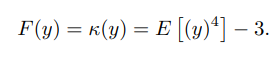 J(w): J(w) היא פונקציית המטרה לבעיה האופטימיזציה. היא שואפת למקסם את הקרטוזיס (κ(y)) של הנתון המוקרן y על ידי אופטימיזציה של וקטור המשקולות w.
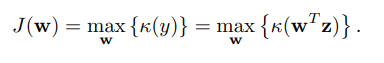 ∆w: ∆w הוא הנגזרת (או השיפוע) של הקרטוזיס (κ(y)) ביחס לוקטור המשקולות w. היא מחושבת כ- 4E)y^3z (, ומשמשת באלגוריתמי אופטימיזציה כמו גרדיאנט דיסנט או התאמת נקודה קבועה כדי להתאים את וקטור המשקולות w.
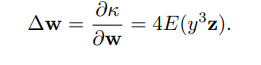 W
Z
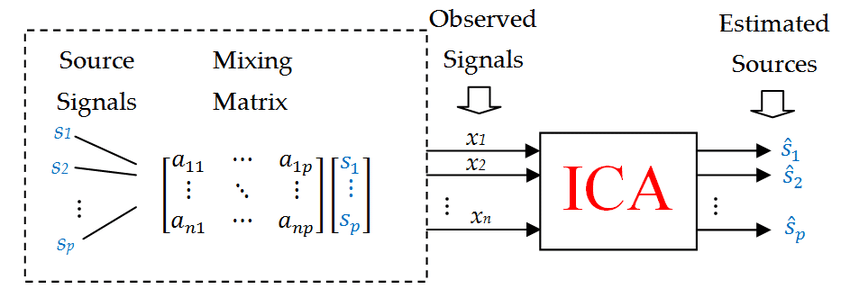 התאמת רכיבי תצוגה
Display Element Adjustment
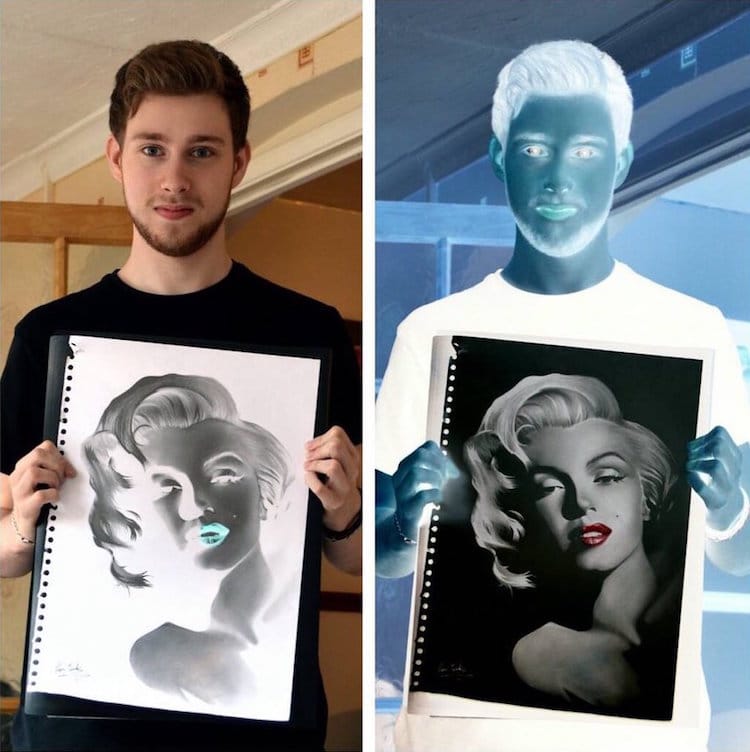 [Speaker Notes: The passage describes some challenges and techniques involved in working with certain data processing methods such as PCA, ICA, and LDA, and how to manage the results to create effective color displays from hyperspectral imagery. Let me explain what this means in simpler terms and how it relates to the concepts you previously mentioned:

### Sign Indeterminacy:
- **What It Is**: In some techniques (e.g., PCA, ICA, LDA), the solutions may not have a definite sign (positive or negative), meaning that you might get either a positive or a negative version of the results.
- **Adjustment**: To handle this, you check whether the absolute value of the minimum negative value (`bmin`) is greater than the maximum positive value (`bmax`) in a display element (DE). If it is, you use the negative image as the DE.

### Normalizing DEs:
- **Why It's Needed**: If one DE has a much larger range of pixel values compared to others, it could overpower the final color display.
- **How to Fix It**: To prevent one DE from dominating the final display, you need to normalize each DE, meaning you adjust the pixel values so that they all have a similar range.

### Limiting Number of DEs:
- **Fewer Than Ten**: To keep the color display clear and easy to understand, it's best to use fewer than ten DEs. This way, you can use colors from different categories without them blending together.
- **Merging Classes**: If there are more than ten classes in the data, similar classes need to be merged based on similarity measures such as correlation coefficient (CC) or spectral angle mapper (SAM).

### Relation to Previous Concepts:
- **Improving Class Separability**: By managing sign indeterminacy and normalizing DEs, you help improve class separability in the final color display, making it easier to distinguish between different classes in the image.
- **Color Assignment**: The process of using fewer DEs and merging similar classes helps ensure the colors assigned to each DE are distinct and come from different color categories, which you mentioned as important for creating clear and informative color displays.

### Summary:
The passage discusses how to handle technical challenges when using methods like PCA, ICA, and LDA to ensure that the final color display is clear and represents the data accurately. It relates to the importance of proper color assignment, managing sign indeterminacy, and ensuring that each DE contributes to a balanced and distinguishable final color display.










When using certain data processing techniques like PCA (Principal Component Analysis), ICA (Independent Component Analysis), and LDA (Linear Discriminant Analysis), the results you get might be either positive or negative. This is because these methods can sometimes provide solutions where the sign (positive or negative) is not fixed or determined.

### Why Sign Indeterminacy Happens:
- **Mathematical Properties**: In some techniques, the mathematical properties of the algorithms mean that there isn't a clear or fixed sign in the results.
- **Equivalent Solutions**: In some cases, flipping the sign of the results doesn't change the information provided—it just mirrors the results.

### What to Do About It:
- **Check Absolute Values**: To decide whether to use the positive or negative version of the results, you check the absolute value of the minimum negative value (`bmin`) and the maximum positive value (`bmax`) in a display element (DE).
- **Choose Based on Larger Absolute Value**: If the absolute value of the minimum negative value (`bmin`) is larger than the maximum positive value (`bmax`), it indicates that the negative image should be used. In other words, the negative values contain more important information, so you would use them as your display element.

### Why It Matters:
- **Affects Visualization**: Whether you use the positive or negative version of the results will affect the visualization of your data, including the color display you create.
- **Improves Clarity**: Choosing the version with the larger absolute value ensures that you are using the most meaningful and significant data for your analysis and color display.

### Summary:
The goal of deciding between using the positive or negative version of the results is to ensure that you select the version that provides the most meaningful information. This choice affects how clear and accurate your data visualization will be.]
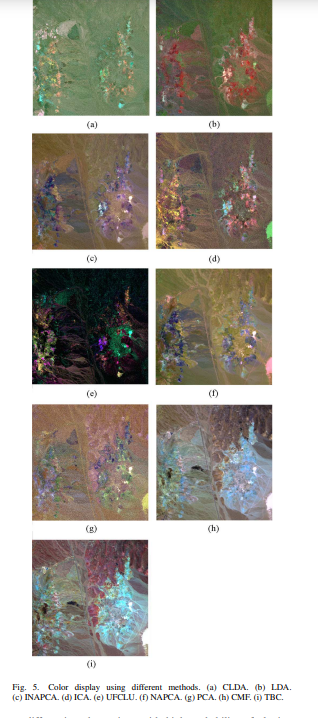 הערכה על פרשנות חזותית
Evaluation on Visual Interpretation
[Speaker Notes: The passage explains different ways to check how well visualizations of hyperspectral imagery work, depending on the goal of the analysis.

### Metrics and Objectives:
- **Different Goals, Different Metrics**: The way we measure how good a visualization is depends on what we want to achieve. Different goals need different ways of measuring how effective a visualization is.

- **Keeping Original Differences**: In one approach, we measure how closely the original pixel distances match the distances in the color display. A higher match means the visualization keeps the original differences well.

- **Class Separability**: This means evaluating how clearly different classes (categories) in the data are visually separated in the final color display.
    - **Color Distance**: We measure the distance between color centers of different classes. A bigger distance generally means better separation.
    - **Statistical Detection**: We use a method called constrained energy minimization (CEM) to make grayscale maps of each class to see how separate they are.

### Comparing Detection Maps:
- **Detection Maps**: If we don't have the correct answers (ground truth), we compare each detection map with one made using all the original bands.
- **Measuring Similarity**: If the maps are similar, it means the color display preserves and separates different classes well.

### Summary:
The passage explains that the ways we measure how good visualizations are depend on what we want to achieve. For class separability, we use metrics like color distance and detection methods to check how well classes are separated and shown in the color display. Comparing detection maps helps us understand how good the visualization is at preserving and separating classes.








In the context of hyperspectral imagery, when we don't have the correct answers (ground truth) to compare our visualizations against, we use detection maps to check how well the color display works.

### Detection Maps:
- **What They Are**: Detection maps are grayscale images that show how much of each class (e.g., water, soil, vegetation) is present in different parts of the data. They are created using a method called constrained energy minimization (CEM).
- **Comparing Maps**: We create detection maps using both the color display and all the original bands of the hyperspectral data.
- **Why We Compare Them**: If the two detection maps (one from the color display and one from the original bands) look similar, it means the color display is doing a good job of keeping the information from the original bands. In other words, the color display is accurately representing the data and separating the different classes.

### Summary:
Comparing the detection maps from the color display and the original bands helps us understand whether the color display is accurately representing the information in the hyperspectral data. If the two maps are similar, it suggests the color display is doing a good job of preserving and showing the different classes in the data.]
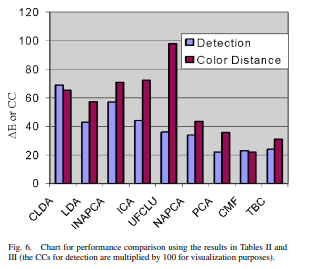 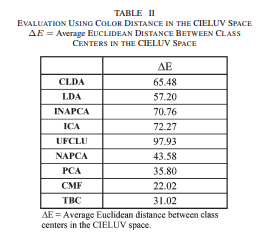 תצוגה של תמונה היפרספיקטרלית מנותחת
הצגת טכניקות :
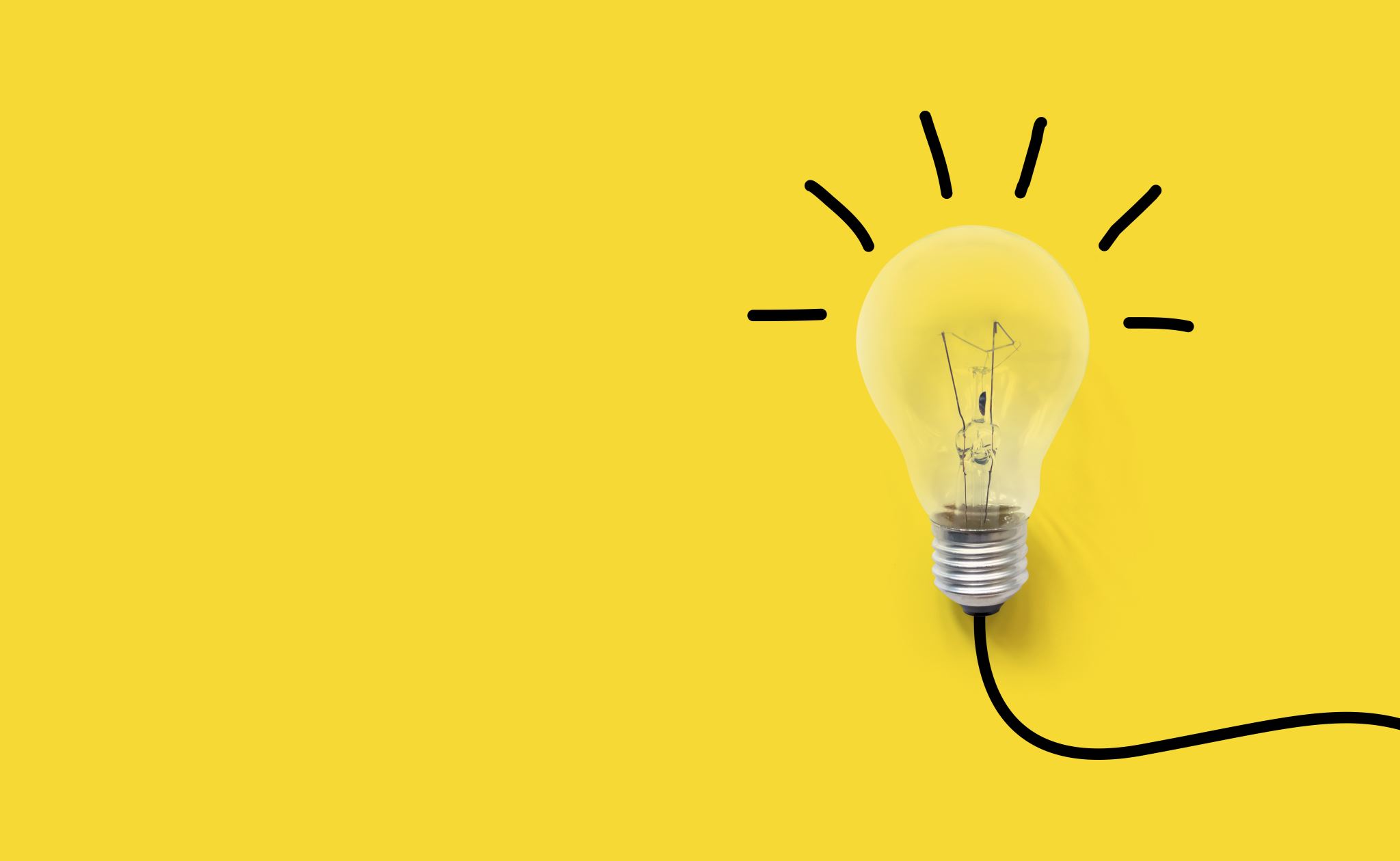 שיטת השכן הקרוב ביותר
רשתות עצביות מלאכותיות
שיטת ההפחתה הסתברותית
הצורך בטכניקות מתקדמות:
שיטות לינאריות קיימות הן מוגבלות, חקירת שיטות לא לינאריות יכולה לשפר את הוויזואליזציה.
יתרונות שימוש בשיטות לא לינאריות :
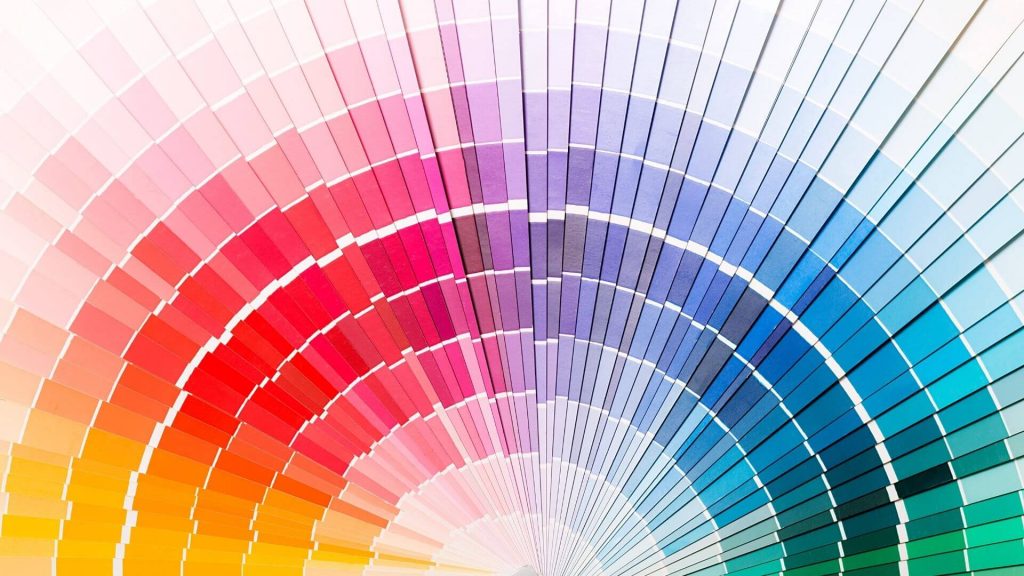 התאמת צבעים רצויים לרכיבי קצה.

הדגשת סבירות הרכיבים באמצעות עוצמת הצבע.
ל'/ניסן/תשפ"ד
נתוני אימון
השכנים הקרובים ביותר ל-K  ורשתות עצבים מלאכותיות טכניקות רגרסיה, הדורשות בכדי לציין מיפוי צבע רצוי ממרחב היפרספקטרלי למרחב RGB.
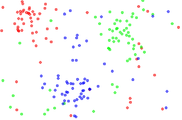 ל'/ניסן/תשפ"ד
כלי לבחירת אזורים ידנית
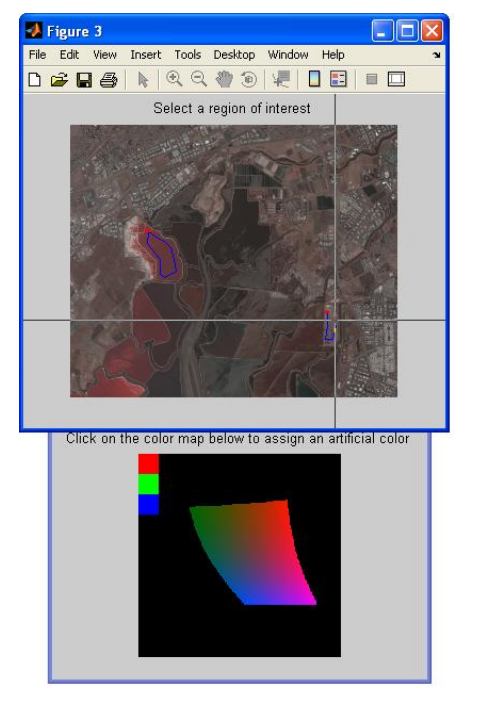 כלי ממשק משתמש ב MATLAB לבחירה ידנית .
המשתמש בוחר אזורים מעניינים בתמונה
לכל אזור משויך צבע מלאכותי רצוי.
ל'/ניסן/תשפ"ד
פיקסלים דוגמה לאימון
הפיקסלים בכל אזור נבחר משמשים כספקטרומים דוגמה לאותה קבוצה.

המשתמש מציין איזה מרכיבים בתמונה אמורים להיות בצבעים מסוימים.
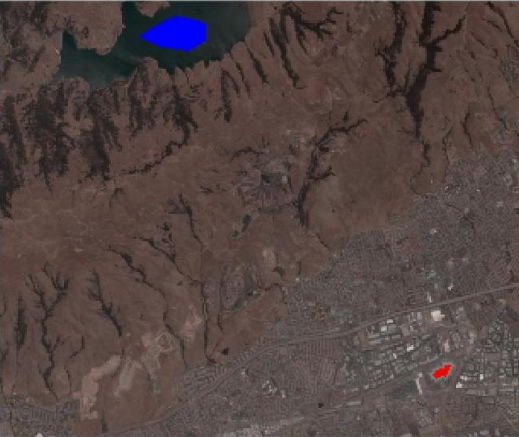 דוגמה לאזורים שנבחרו על ידי המשתמש עם צבעים מלאכותיים רצויים שהוקצה
ל'/ניסן/תשפ"ד
פיקסלים לאימון צבעים טבעיים
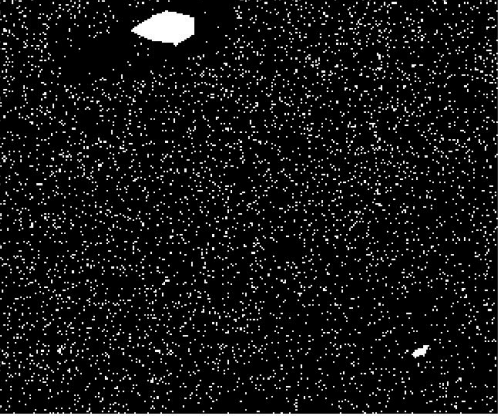 התוכנה בוחרת אוטומטית אלפי פיקסלים אקראיים נוספים.
הפיקסלים האקראיים ישמשו לאימון ערכי RGB טבעיים לפי קריטריון.
ל'/ניסן/תשפ"ד
קריטריון לבחירת פיקסלים טבעיים
ל'/ניסן/תשפ"ד
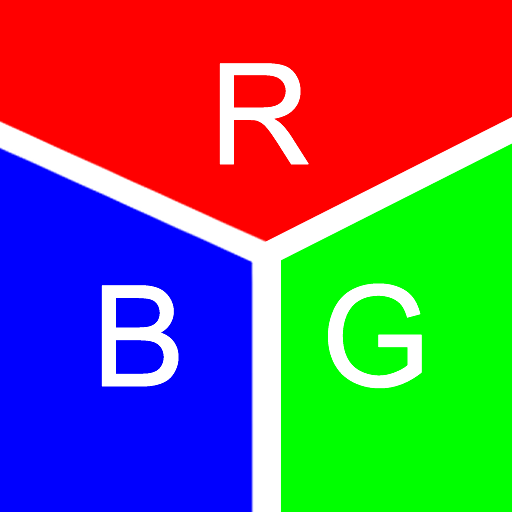 ל'/ניסן/תשפ"ד
שיטת השכן הקרוב ביותר K-Neares Neighbor
זו שיטה שמשתמשים בה כדי לקבוע איזה צבע צריך להיות לכל פיקסל בתמונה.
אחרי שמצאנו את השכנים הקרובים, אנחנו לוקחים את הצבעים שלהם ומשלבים אותם יחד באמצעות LAB כדי לצבוע את הפיקסל שלנו. השכנים שקרובים יותר ישפיעו יותר על הצבע החדש.
ל'/ניסן/תשפ"ד
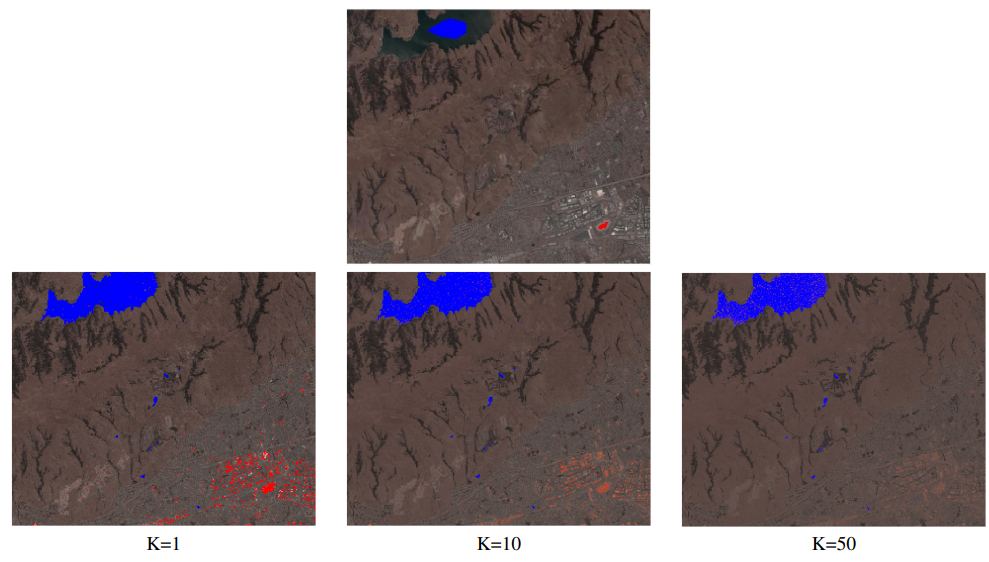 תוצאות כאשר משתמשים בשיטת K קרובים ביותר על אותה תמונה היפרספקטרלית שעליה התאמנו.
ל'/ניסן/תשפ"ד
חסרונות שיטת KNN
מהתוצאות נראה שהשיטה לא מצליחה לתת תוצאות איכותיות.
אי יכולת לייצר צבעים חדשים .
השיטה דורשת הרבה משאבי חישוב.
ל'/ניסן/תשפ"ד
רשתות עצביות מלאכותיותARTIFICIAL NEURAL NETWORK
ברשת העצבית יש שכבה נסתרת אחת עם 10 נקודות (נקראות " nodes ") .
היא לומדת איך להפוך נתונים מאוד מסובכים שנקראים היפרספקטרל עם 219 רצועות שונות לשלושה צבעים בסיסיים שאנחנו רואים בתמונות.
ל'/ניסן/תשפ"ד
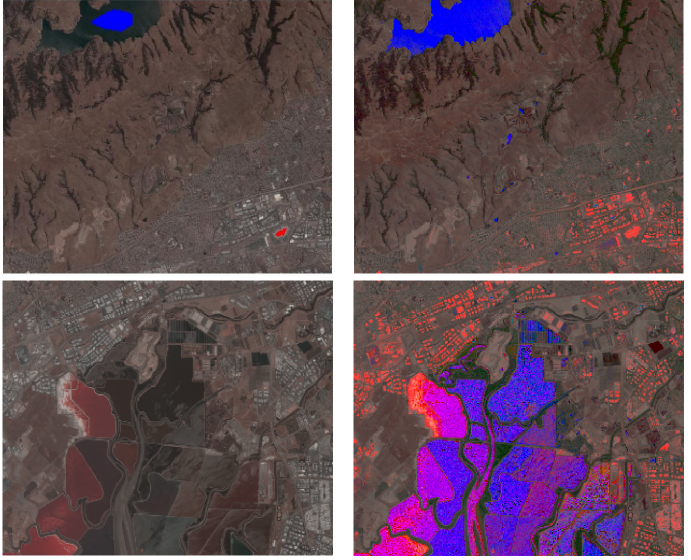 שיטת הרשת העצבית מיושמת על סדרה של תמונות היפרספקטרליות.
ל'/ניסן/תשפ"ד
שיטת ההפחתה הסתברותיתPROBABILISTIC OVERLAY METHOD
שיטת ההפחתה הסתברותית מתמקדת באיך להציג בצורה הטובה ביותר את הנתונים הרב ממדיים של היפרספקטרל .
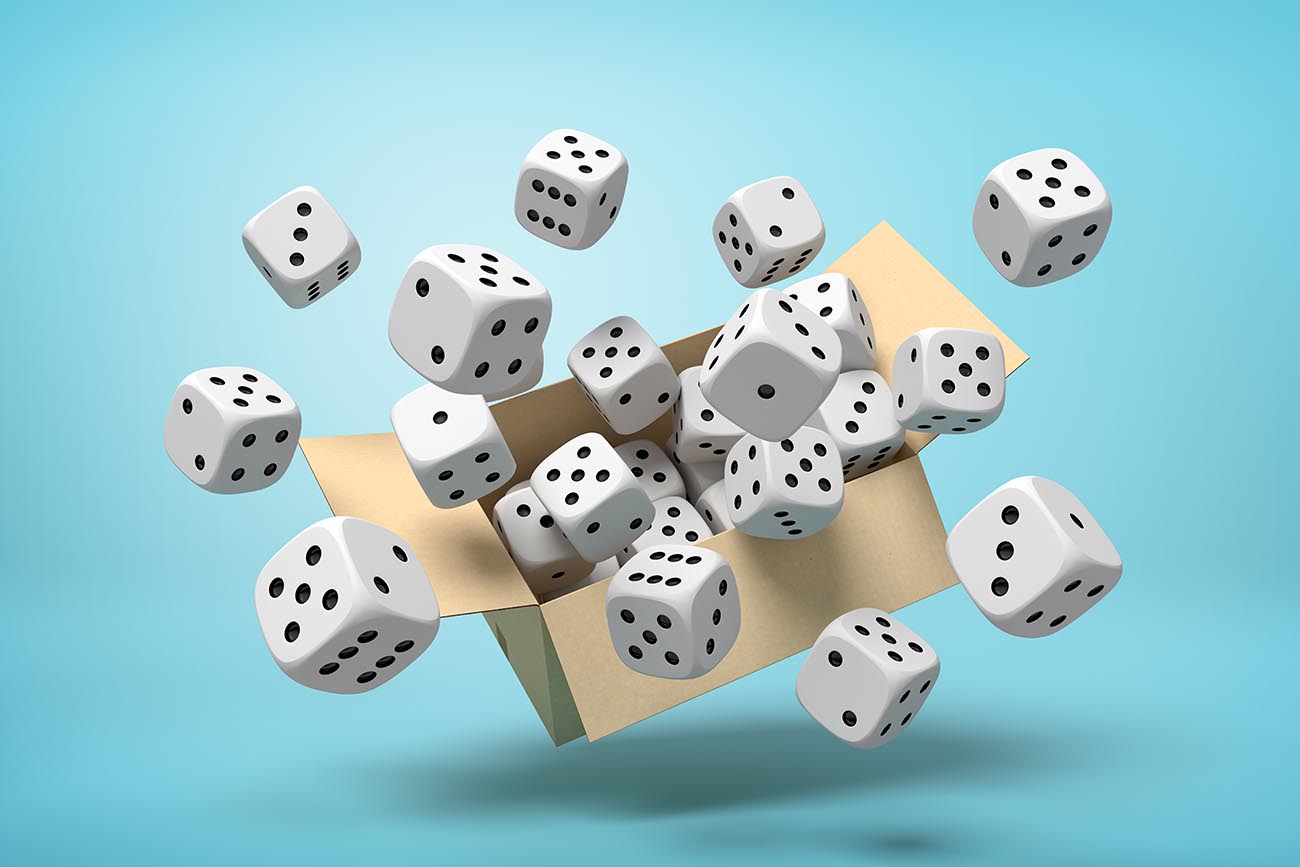 ל'/ניסן/תשפ"ד
נשתמש ברשת עצבית כדי לזהות את ההסתברות של כל קבוצת צבעים. לאחר מכן, נשתמש בהסתברויות האלה יחד עם צבעים מלאכותיים שנבחרו על ידי המשתמש כדי ליצור מפת חפיפה. המפה הזו תוכל להיות משולבת סופית עם התמונה הרגילה בצבעי RGB.
ל'/ניסן/תשפ"ד
המשוואה יוצרת צבע אחד על ידי שילוב הצבעים המלאכותיים בהתאם להסתברויות.
ל'/ניסן/תשפ"ד
ל'/ניסן/תשפ"ד
המטרה :
ליצור תצוגה צבעונית שמשלבת מידע ספקטרלי עם תמונת  RGB טבעית, כאשר הצבעים הם שילוב של צבעים טבעיים וצבעים מלאכותיים שנבחרו מראש.
ל'/ניסן/תשפ"ד
תוצאות כאשר השיטה מיושת על סדרה של תמונות היפרספקטרליות עם 2 בחירות.
ל'/ניסן/תשפ"ד
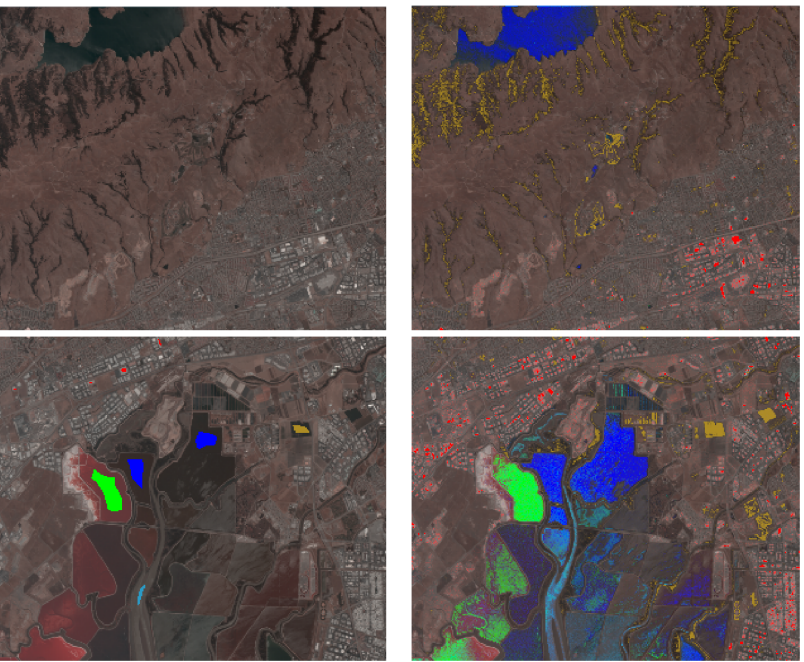 תוצאות כאשר השיטה מיושת על סדרה של תמונות היפרספקטרליות עם 5 בחירות .
ל'/ניסן/תשפ"ד
סיכום :
הגרף  מתאר את השגיאה הממוצעת בריבוע (Mean Squared  (Errors  שנגרמה בעת הפחתת ממדיות של תמונות היפרספקטרליות על ידי שלוש שיטות שונות:.
השגיאה הממוצעת בריבוע בשיטת ה-KNN עולה ככל שמספר השכנים עולה.
השגיאה הממוצעת בריבוע בשיטת ה-Neural Net היא יחסית קבועה, אך היא גבוהה יותר מהשגיאה של השיטה החדשה.
השגיאה הממוצעת בריבוע בשיטת ה-Overlay היא הנמוכה ביותר.
לכן, הגרף מראה שהשיטה החדשה של Overlay היא היעילה והטובה ביותר מבין השיטות שנבחנו.
ל'/ניסן/תשפ"ד
לסיכום...היום ראינו
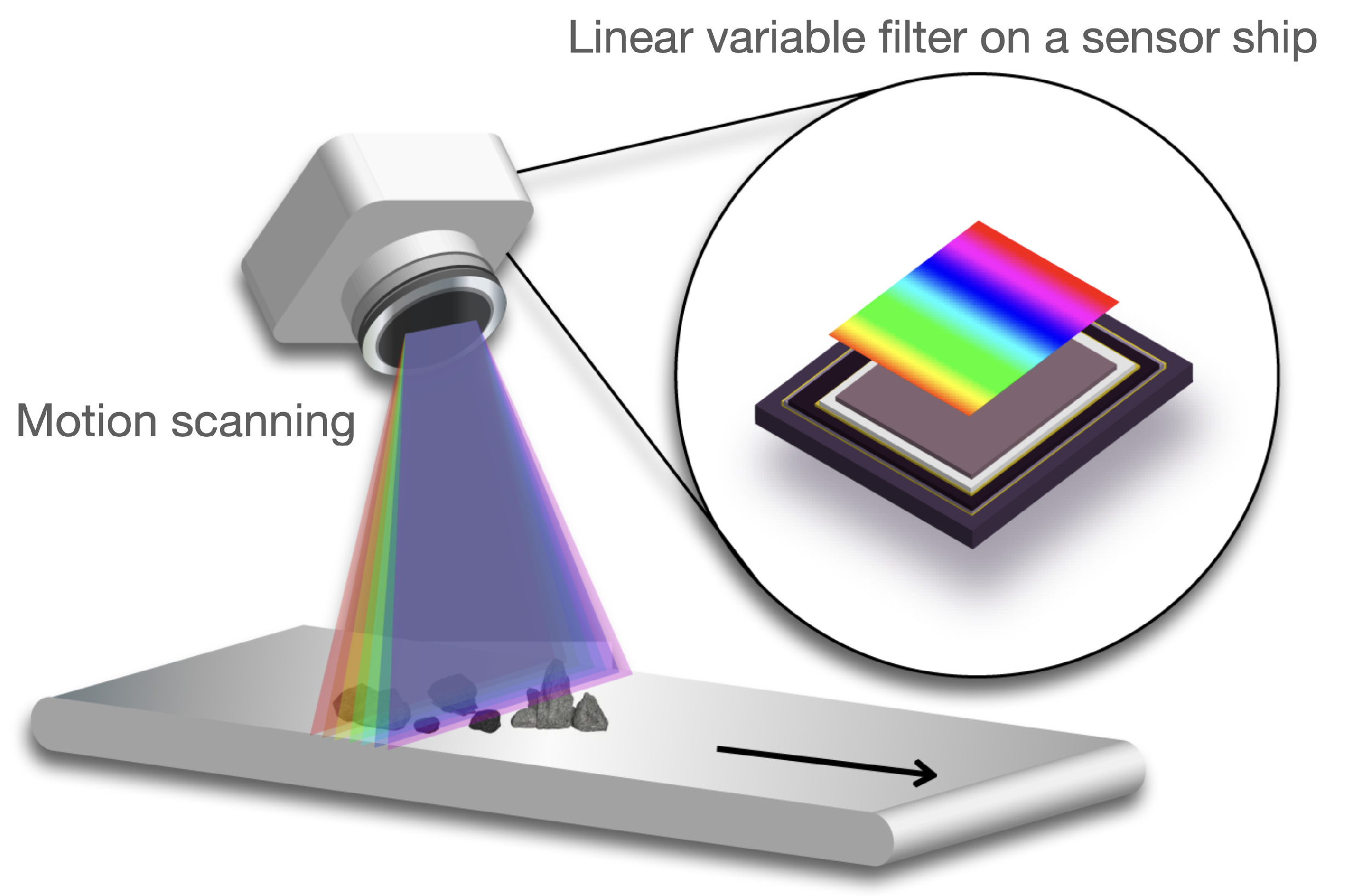 REFERENCES
Color Display for Hyperspectral ImageryQian Du, Shangshu Cai and Robert J. Moorhead,IEEE Trans. On Geoscience and Remote Sensing, Vol 46(6), 2008http://www.ece.msstate.edu/~du/TGRS-VIS2.pdf

Dimensionality Reduction for Useful Display of Hyperspectral ImagesJ. Colehttp://jeffcole.org/academics/image_display/image_display.pdf
ל'/ניסן/תשפ"ד